មេរៀនរំឭកទី៥០ ផ្ញើជើង ធ្ង ធ្ន ធ្ម
ភាសាខ្មែរ ថ្នាក់ទី២
រំឭក
ថ្នាក់
ត្លុក
ថ្លៃថ្នូរ
ថ្វីដៃ
ទទឹងថ្ងៃ
ជើងព្យញ្ជនៈ
្ង
្ន
្ម
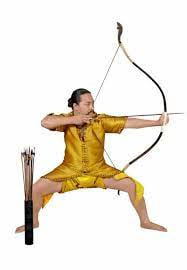 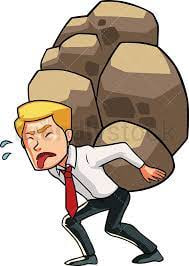 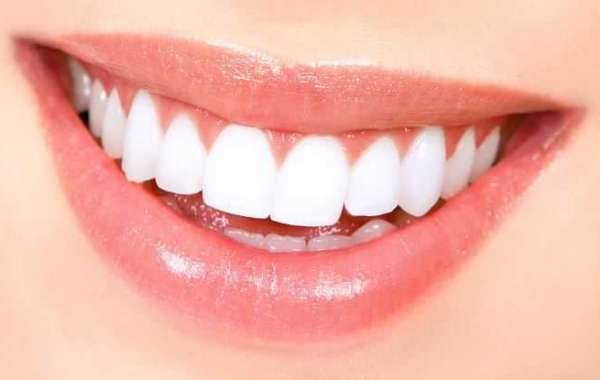 ធ្ង
ធ្ន
ធ្ម
ព្យញ្ជនៈផ្ញើជើង
ធ្ង
ធ្ន
ធ្ម
ការអានព្យាង្គ
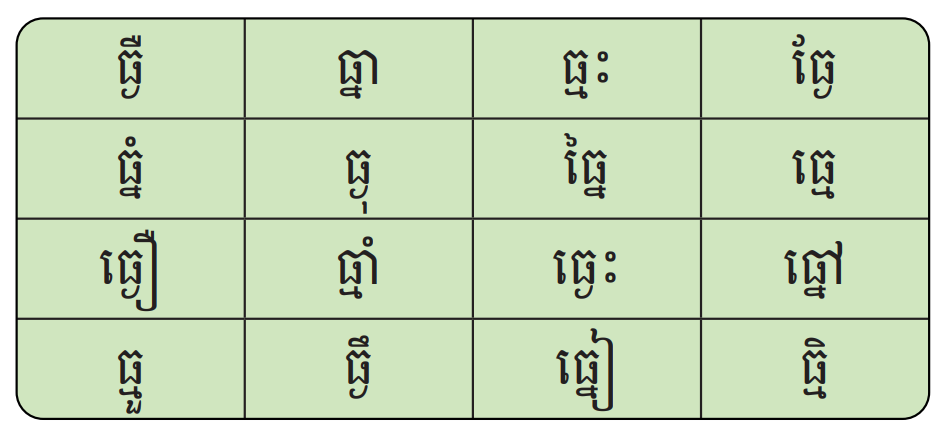 ការអានពាក្យ
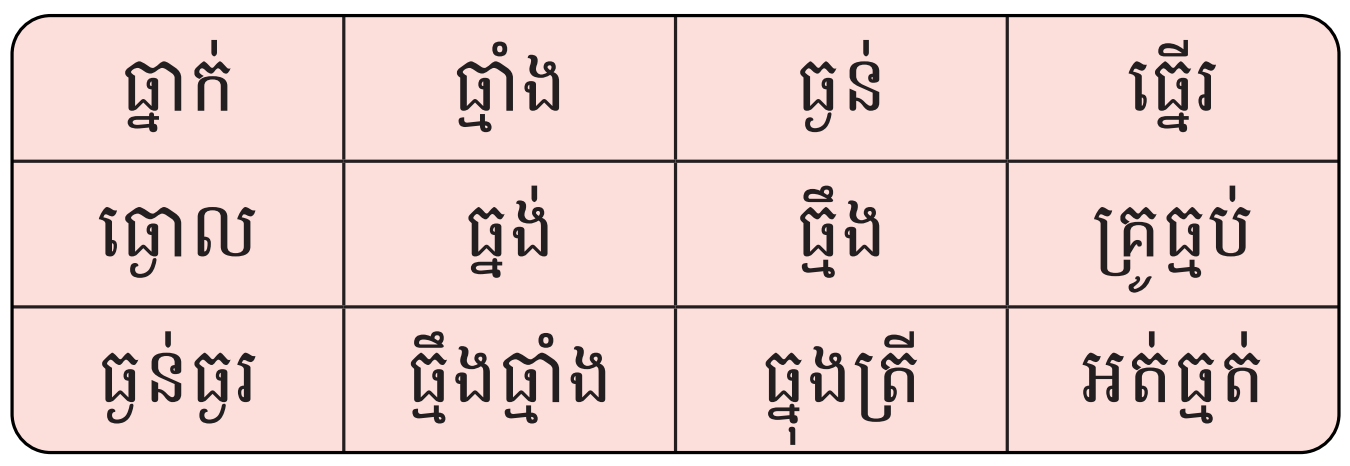 ធ្មប់
ធ្ងន់ធ្ងរ
ជនជាតិភាគតិចប្រើធ្នូជាអាវុធ។
ជនជាតិ/ភាគតិច/ប្រើ/ធ្នូ/ជា/អាវុធ។
ការអានល្បះ
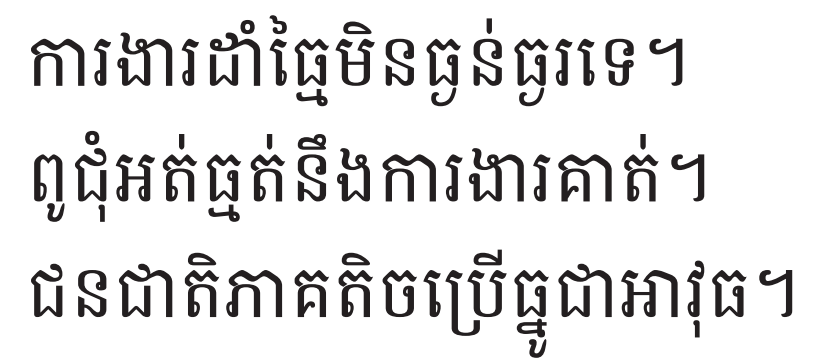 ការអានអត្ថបទខ្លី
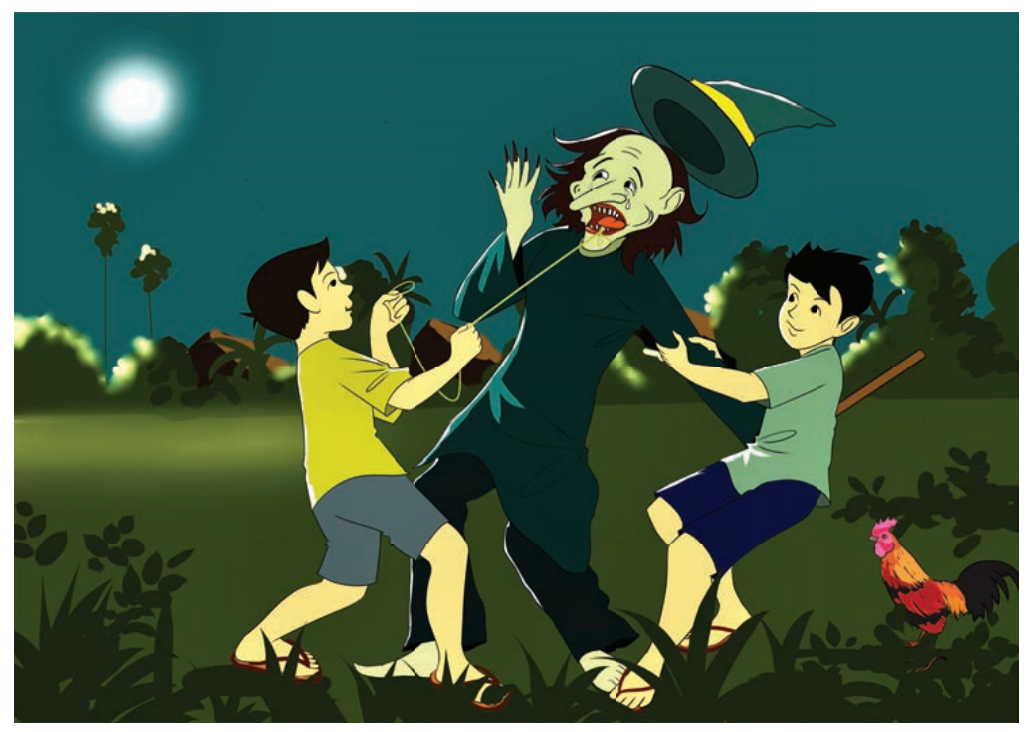 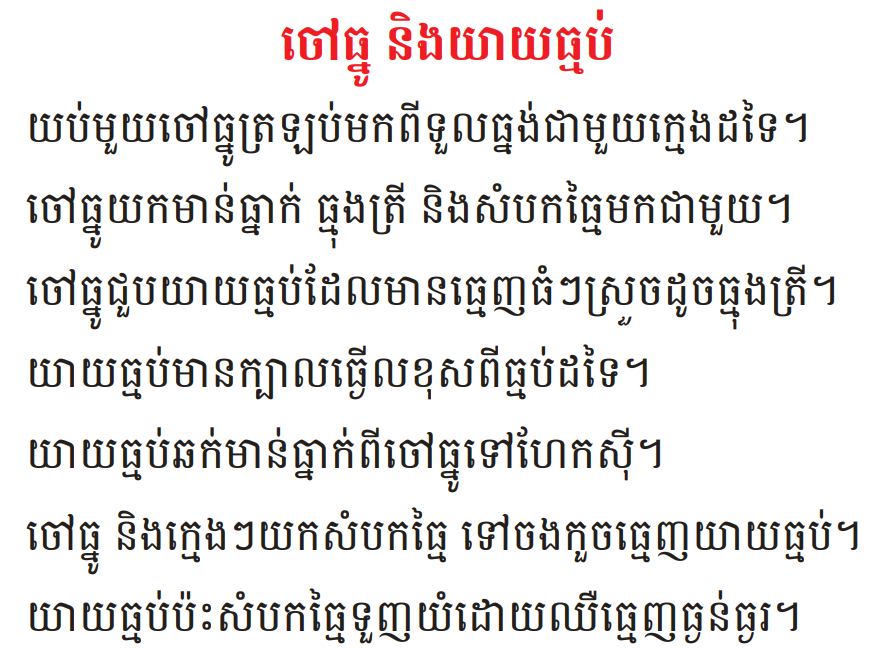 ការសរសេរ
អត់ធ្មត់
ធ្មឹងធ្មាំង
ធ្ងោល
ធ្នើរ
ធ្ងន់ធ្ងរ
របួសធ្ងន់ធ្ងរ
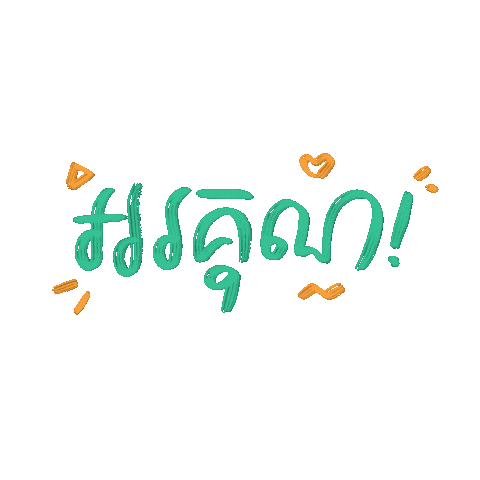